Programas de Relacionamiento Académico
Microsoft Colombia
www.oportunidadesmicrosoft.com
acadcol@microsoft.com
[Speaker Notes: Hoy les quiero hablar sobre los Programas de Relacionamiento Académico de Microsoft en Colombia.]
“Ayudar a los estudiantes con las herramientas necesarias para lograr sus objetivos profesionales.”
[Speaker Notes: Microsoft tiene la responsabilidad social de ayudar a crecer la industria de tecnología en el país. Una parte importante de esa industria somos nosotros, los estudiantes de tecnología.
Microsoft se ha comprometido a brindarnos todas las herramientas que nos permitan lograr nuestros objetivos profesionales.
Con esta visión en mente, Microsoft tiene una serie de iniciativas y programas para apoyarnos y ayudarnos a crecer profesionalmente.
Les voy a hablar sobre estos programas.]
Para los estudiantes
Grupos de Estudio
Investigar, Conocer y aprender tecnologías y plataformas Microsoft
Eventos
Grupo Líder: 5 estudiantes y 1 docente
www.studenttechclubs.com
[Speaker Notes: Los Student Tech Clubs, probablemente los conocen como Células .NET, que era su nombre anterior.
Son grupos de estudio patrocinados por Microsoft y cuyo objetivo es que los estudiantes se reúnan a conocer, investigar y profundizar en herramientas y tecnologías Microsoft.
Microsoft tiene recursos para poyar los STC, cómo material, contenido, acceso speakers para eventos (presenciales o virtuales), etc.
Un STC puede escoger las líneas de estudio que más le interesen y algunas veces Microsoft puede sugerir algunos temas de acuerdo con su relevancia en el mercado laboral.
Para que una universidad tenga un STC solamente debe formalizarlo ante Microsoft, llenando un formato de registro e ingresando al sitio web www.studenttechclubs.com 
Cada STC necesita un grupo líder de máximo 5 estudiantes y por lo menos 1 docente co-liderando. Se recomienda que el grupo líder sean personas de diferentes semestres.]
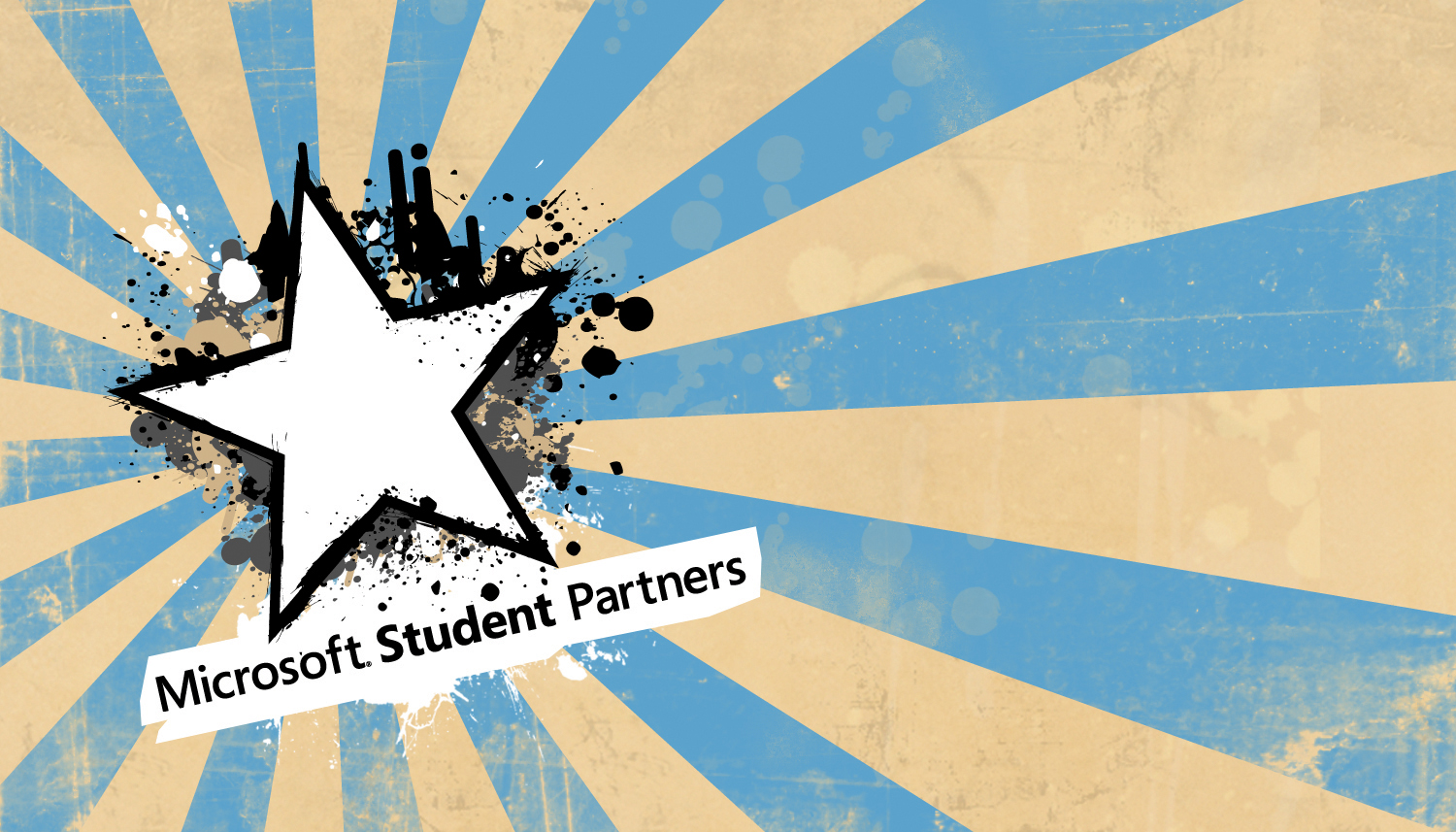 Reconocimiento a estudiantes talentosos
Pasión por la tecnología
Liderazgo y motivación de grupos
Habilidades de presentación en público
Buen desempeño académico
www.student-partners.com
[Speaker Notes: El programa Microsoft Student Partner (MSP) es un premio anual que reconoce a las personas que han hecho contribuciones extraordinarias a las comunicades técnicas académicas. En Microsoft premian y reconocen cada año académico a los estudiantes más talentosos de las universidades alrededor del país, por su dedicación, pasión e involucramiento con Microsoft.
Si la tecnología te apasiona, estás listo para compartir tu conocimiento y quieres desarrollar habilidades fuera de tu campo de estudio, Microsoft quiere saber de ti.
Si quieres postularte al programa, los requisitos son:
Ser apasionado por la tecnología
Que te guste liderar grupos y motivarlos a conocer y aprender cosas nuevas
Buenas habilidades de presentación en público, expresión oral y escrita
Buen desempeño académico
Estar a mitad de carrera (que te falten aún por cursar por lo menos 3 ó 4 semestres)]
Imagina un mundo en donde la tecnología ayuda a resolver los problemas más graves
Concurso mundial para estudiantes
Cada año en un país diferente: Polonia, Egipto, Francia, Korea, Brasil, India…
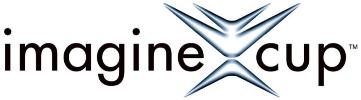 www.microsoft.com/colombia/imaginecup www.imaginecup.com
[Speaker Notes: Imagina un mundo en donde la tecnología ayuda a resolver los problemas más graves. 
Microsoft te reta a aplicar tu imaginación, pasión y creatividad en innovaciones de tecnología que puedan hacer una diferencia en el mundo. La tecnología es la fuerza más poderosa para transformar las ideas brillantes en soluciones reales y sabemos que eres talentoso en programación de software, desarrollo de hardware, diseño, pero sobre todo, que eres visionario. 
Apuéstale a representar a Colombia en la final mundial de la competencia que cada año se realiza en un país diferente: este año en Polonia, el año anterior en Egipto, el anterior en Paris… Korea, Brasil, India…]
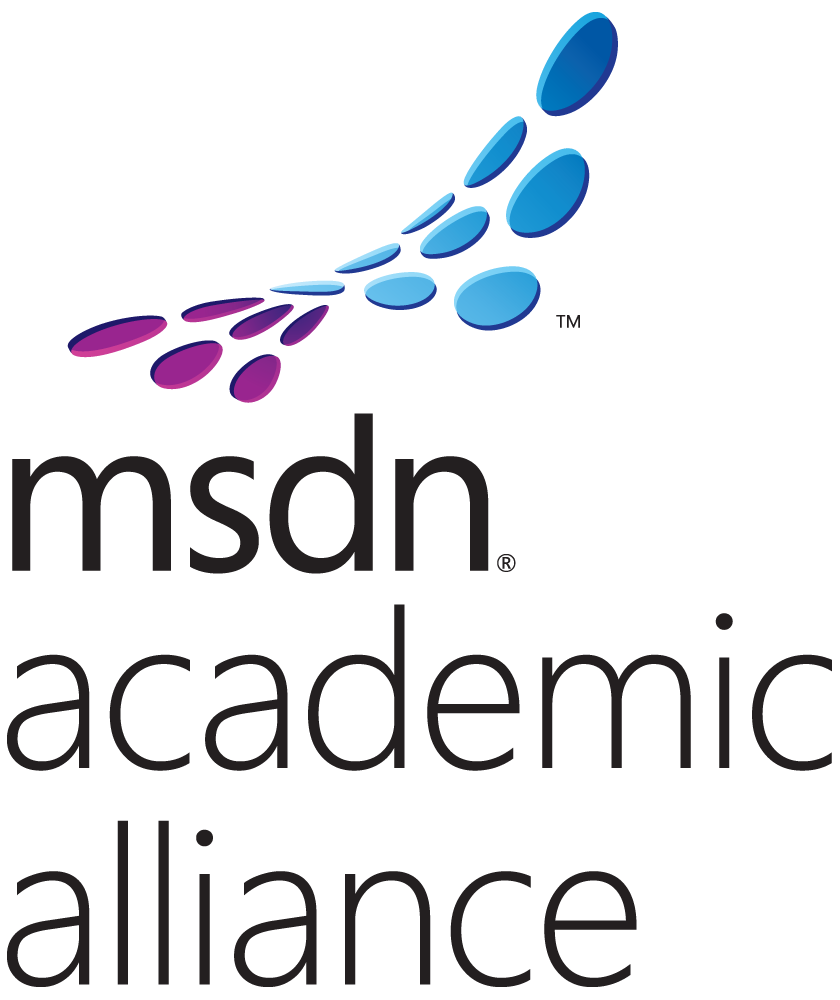 Software legal y gratis
Para docentes y estudiantes de Ingeniería 
Fines académicos: investigación y estudio
Instalación en computador personal
Disponible a través de descarga
Todos los productos de Microsoft, excepto Office
Incluye Windows 7
[Speaker Notes: Si eres estudiante de algún programa de Ingeniería (técnico, tecnológico, profesional), Microsoft te entrega LEGAL y GRATIS.

MSDN Academic Alliance (MSDN AA) es un programa para instituciones que enseñan Tecnología (ej. Informática, Ingeniería,  Sistemas de Información) o Diseño. La membresía proporciona una solución muy completa y accesible para mantener a los estudiantes y profesores a la vanguardia de la tecnología.
 
Este programa permite que la institución educativa provea a todos los estudiantes y profesores activos, de todos los departamentos que hagan parte de la Facultad de Ingeniería (o la Facultad de Diseño), software de Microsoft totalmente gratis y legal, con fines académicos. Lo anterior significa que estudiantes y profesores pueden usar el software en sus computadores personales para fines de aprendizaje e investigación.
 
El programa permite que los estudiantes y profesores activos de la facultad seleccionada, puedan usar el software de Microsoft, en sus computadores personales, una licencia por persona. El software está disponible a través de un centro de descargas. La institución ni las personas reciben medios físicos.
El uso del software en laboratorios de la institución, es restringido y requiere aprobación explícita de Microsoft. 
El software incluido como parte del beneficio está disponible únicamente a través de descarga y no incluye medios físicos originales de ningún producto.]
Cualquier estudiante, de cualquier carrera (colegio o universidad)
Los productos más representativos de desarrollo, infraestructura y diseño
Visual Studio, Expression Studio, Robotics, XNA Game Studio
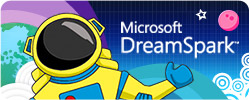 www.dreamspark.com
[Speaker Notes: Si eres estudiante de nivel medio o superior este programa es ideal para ti, pues te permitirá descargar gratuitamente los productos completos y más representativos de la plataforma de desarrollo, infraestructura y diseño de Microsoft.]
Recursos de Capacitación
[Speaker Notes: Beginner Developer Learning Center
Es un entorno de aprendizaje centralizado especialmente dirigido a programadores principiantes. Aquí encontrarán una rica variedad de contenido de aprendizaje que comienza con los aspectos más básicos y le guía paso a paso para ayudarle a convertirse en un desarrollador totalmente experimentado.
http://msdn.microsoft.com/es-co/beginner/default.aspx 
Microsoft IT Academy Student Pass Program 
Microsoft IT Academy Student Pass provee a los estudiantes registrados, un portafolio de cursos para aprendizaje en línea, que les ayudan a extender sus habilidades y conocimientos sobre tecnologías y herramientas Microsoft, orientado a la certificación.
https://itastudentpass.microsoftelearning.com/  
Codeplex
CodePlex es el sitio web que aloja los proyectos de Software Libre de Microsoft. Se puede utilizar CodePlex para crear nuevos proyectos para compartir con el mundo, unirse a otras personas que ya han empezados sus propios proyectos, o usar aplicaciones publicadas en el sitio y proveer retroalimentación.
www.codeplex.com 
Channel 8
Channel 8 es un gran lugar para estudiantes que escriben código y que aman hablar de tecnología. Se tiene acceso a actualizaciones de noticias de tecnología y una vista muy buena del mundo Microsoft. Esta comunidad está aquí para compartir tips, trucos, problemas, y cualquier otra cosa relacionada con tecnología.
http://channel8.msdn.com 
Microsoft Virtual Academy
Es un sistema de aprendizaje que busca generar una experiencia de actualización y entrenamiento constante, para que las personas logren maximizar su potencial, simulando una academia virtual. Su equipo de desarrollo y de infraestructura puede aprovechar este recurso, sin costo alguno. 
www.microsoftmva.com 
Desarrollador Cinco Estrellas
Descubra las posibilidades para despegar como desarrollador, con  profesionalismo, especialización y excelencia. 
www.dce2005.com 
Microsoft E-Learning
Microsoft E-Learning está diseñado como una guía interactiva de auto-aprendizaje
Los productos de E-Learning de Microsoft proveen una meticulosa experiencia de aprendizaje, incorporando características para mejorar las habilidades en los productos y mejorar la productividad. Incluye evaluaciones, laboratorios, asesoría de expertos. 
www.microsoftelearning.com]
Recursos de Capacitación
[Speaker Notes: Beginner Developer Learning Center
Es un entorno de aprendizaje centralizado especialmente dirigido a programadores principiantes. Aquí encontrarán una rica variedad de contenido de aprendizaje que comienza con los aspectos más básicos y le guía paso a paso para ayudarle a convertirse en un desarrollador totalmente experimentado.
http://msdn.microsoft.com/es-co/beginner/default.aspx 
Microsoft IT Academy Student Pass Program 
Microsoft IT Academy Student Pass provee a los estudiantes registrados, un portafolio de cursos para aprendizaje en línea, que les ayudan a extender sus habilidades y conocimientos sobre tecnologías y herramientas Microsoft, orientado a la certificación.
https://itastudentpass.microsoftelearning.com/  
Codeplex
CodePlex es el sitio web que aloja los proyectos de Software Libre de Microsoft. Se puede utilizar CodePlex para crear nuevos proyectos para compartir con el mundo, unirse a otras personas que ya han empezados sus propios proyectos, o usar aplicaciones publicadas en el sitio y proveer retroalimentación.
www.codeplex.com 
Channel 8
Channel 8 es un gran lugar para estudiantes que escriben código y que aman hablar de tecnología. Se tiene acceso a actualizaciones de noticias de tecnología y una vista muy buena del mundo Microsoft. Esta comunidad está aquí para compartir tips, trucos, problemas, y cualquier otra cosa relacionada con tecnología.
http://channel8.msdn.com 
Microsoft Virtual Academy
Es un sistema de aprendizaje que busca generar una experiencia de actualización y entrenamiento constante, para que las personas logren maximizar su potencial, simulando una academia virtual. Su equipo de desarrollo y de infraestructura puede aprovechar este recurso, sin costo alguno. 
www.microsoftmva.com 
Desarrollador Cinco Estrellas
Descubra las posibilidades para despegar como desarrollador, con  profesionalismo, especialización y excelencia. 
www.dce2005.com 
Microsoft E-Learning
Microsoft E-Learning está diseñado como una guía interactiva de auto-aprendizaje
Los productos de E-Learning de Microsoft proveen una meticulosa experiencia de aprendizaje, incorporando características para mejorar las habilidades en los productos y mejorar la productividad. Incluye evaluaciones, laboratorios, asesoría de expertos. 
www.microsoftelearning.com]
Beneficios para profesionales de tecnología
Infraestructura, Desarrollo y Diseño
Capacitación, artículos, invitación a eventos, etc.
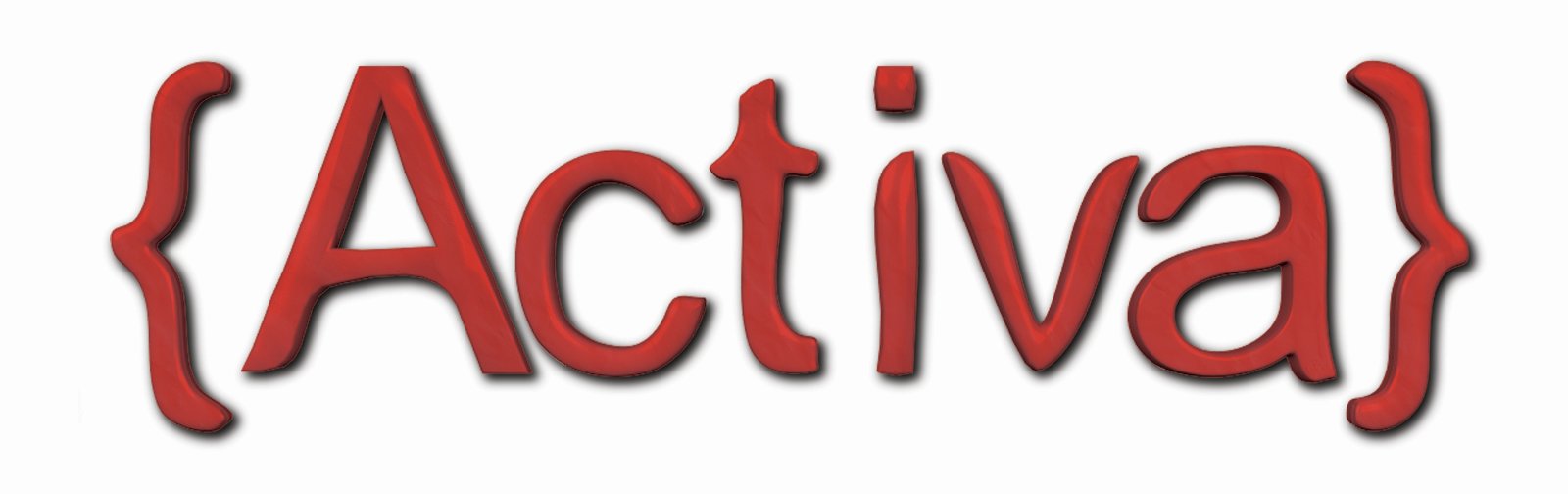 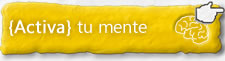 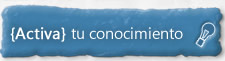 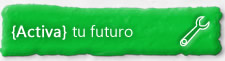 www.microsoftactiva.com
[Speaker Notes: Microsoft {Activa}
{Activa} integra todos los beneficios que Microsoft ofrece a la comunidad de profesionales en tecnología, tanto quienes se dedican a infraestructura, como a desarrollo de software. Con esta iniciativa cualquier profesional en tecnología puede encontrar fácilmente muchas herramientas que les ayudan a crecer profesionalmente: capacitación, artículos, invitación a eventos son algunos de los beneficios que encontrarán.   
www.microsoftactiva.com]
Socios de la universidad
Contenido y herramientas para docentes de tecnología
Currículos, software gratuito, foros privados, investigación
Acceso a código fuente de sistema operativo
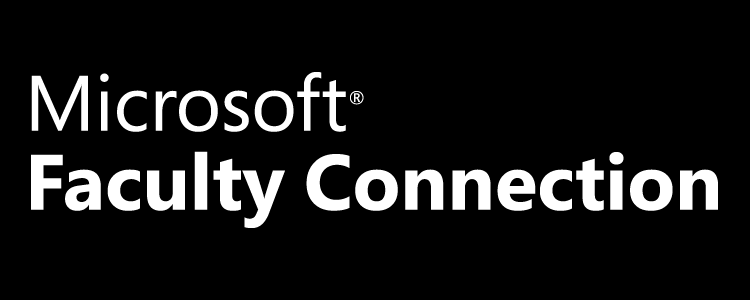 www.microsoft.com/education/facultyconnection
[Speaker Notes: Microsoft Faculty Connection provee contenido y herramientas invaluables, que son exclusivas, gratis y diseñadas para soportar a los educadores de tecnología. El sitio ofrece currículos, software gratuito, foros privados, investigación sobre las iniciativas más recientes de Microsoft, también como acceso a eventos e iniciativas regionales.
Es uno de los pocos recursos que da acceso académico al código fuente del sistema operativo.
El acceso a éste recurso es restringido a docentes y se debe solicitar a acadcol@microsoft.com 
www.microsoft.com/education/facultyconnection]
Investigación básica y aplicada
Dispositivos de computación
reducir el costo de escribir y mantener software, 
inventar tecnologías de computación innovadoras
Colaboración abierta con universidades alrededor del mundo
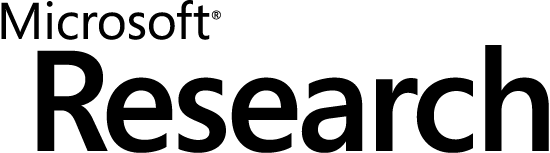 www.microsoftactiva.com
[Speaker Notes: Microsoft Research busca mejorar la experiencia de usuario en dispositivos de computación, reducir el costo de escribir y mantener software, e inventar tecnologías de computación innovadoras. Conduce investigación tanto básica, cómo aplicada, en ciencias computacionales e ingeniería de software, a través de la colaboración abierta con universidades alrededor del mundo.]
Convirtiendo a los emprendedores de hoy, en las empresas exitosas de mañana
microsoft.com/colombia/thinkbig
[Speaker Notes: Con BizSpark, los emprendedores tienen acceso a la gama completa de Plataformas Tecnológicas y Herramientas de Desarrollo de Microsoft, para ambientes de desarrollo y pruebas, y para ambientes de producción, así como una comunidad global de recursos de soporte y un socio comprometido en lograr el éxito del emprendimiento.]
Microsoft WebsiteSpark
Para desarrolladores y Diseñadores Web

microsoft.com/colombia/thinkbig
[Speaker Notes: Para diseñadores y desarrolladores web profesionales. Este programa te brinda la posibilidad de abrir nuevas oportunidades de negocio mediante conexiones con socios y clientes globales, preparación y herramientas de software.]
Contactos
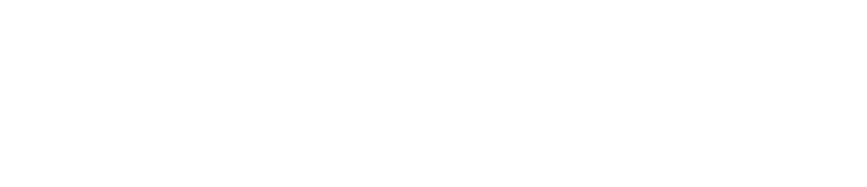